K&R Chapter 3Control Flow
Dr. Charles R. Severance
www.cc4e.com
code.cc4e.com (sample code)
online.dr-chuck.com
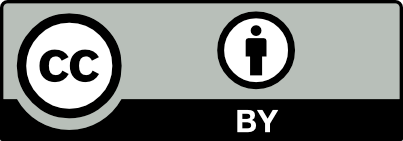 Chapter 3 – Unique Areas
Section 3.1 – Semicolon across languages
Section 3.3 – else if across languages
Section 3.4 – Never use the switch statement 
Section 3.5 – Using the comma
Section 3.5 – Excessive succinctness / brevity
Semicolons and Languages
kr_03_01.java  (1994)
public class kr_03_01 {
    public static void semifunc(int x)
    {   
        if ( x == 21 ) {
            x = x + 1;
            x = x / 2;
        }
        System.out.println(x);
    }
}
kr_03_01.c   (1978)
void semifunc(x) 
    int x;
{
    if ( x == 21 ) {
        x = x + 1;
        x = x / 2;
    }
    printf("%d\n",x);
}
kr_03_01.py  (1991)
def semifunc(x) :
    if x == 21:
        x = x + 1; x = x / 2;
    print(x);
C – Terminator
Python – Separator
Java – Terminator
PHP – Terminator
JavaScript – Separator
Shell Script - Separator
kr_03_01.php (1994)
kr_03_01.js (1995)
function semifunc($x)
{   
    if ( $x == 21 ) {
        $x = $x + 1;
        $x = $x / 2;
    }
    echo(x);
}
function semifunc(x) {
    if ( x == 21 ) {
        x = x + 1;
        x = x / 2
    }
    console.log(x);
}
else if versus elseif
C:
if (expression) {
    statement
}
else
{
    if (expression) {
        statement
    }
    else
    {
        if (expression) {
            statement
        }
        else
        {
            statement
        }
    }
}
C:
if (expression)
    statement
else if (expression)
    statement
else if (expression)
    statement
else
    statement
In Python, ‘elif’ is a real keyword in the language.  In C, ‘else if’ is just bad indentation.
Python:
if (expression) :
    block
elif (expression) :
    block
elif (expression) :
    block
else :
    block
Switch statement
FORTRAN 66:
GOTO (100, 200, 300) I
      ... No match
      GOTO 900
  100 CONTINUE
  200 CONTINUE
      ...
      GOTO 900
  300 CONTINUE
      ...
      
  900 CONTINUE
In exceedingly rare situations, we might use a “jump table” where a small integer was used to look up an address “where to go next”
This could save a few repeating “else if” evaluations when computers were exceedingly slow
Switch in C was more elegant then Computed GOTOs in FORTRAN
C:
switch(i) {
    case 1:
    case 2:
        ...
    case 3:
        ...
    default:
        ...
}
Using the comma
In C, the ”,” is like “semi-colon light”
We use it when we are already using a semicolon for something
for (i = 0, j = strlen(s)-1; i < j; i++, j--) {
At the bottom of the loop, do two things
Termination condition
Before the loop starts, do two things
Sacrificing readability for brevity
Appeal to assembly language hand-tuners 
We did not trust the compiler to optimize / generate fast code
(3) Compare to blank
(3) Also compare to tab or newline
(1) Read a character
while ( (c = getchar()) == ' ' || c == '\n' || c == '\t') ;
(2) Store it in the variable c
(4) All the work has been done in the loop termination test
Summary
Semicolon
switch
else if
comma
Obtuse code
Acknowledgements / Contributions
These slides are Copyright 2022-  Charles R. Severance (online.dr-chuck.com) as part of www.cc4e.com and made available under a Creative Commons Attribution 4.0 License.  Please maintain this last slide in all copies of the document to comply with the attribution requirements of the license.  If you make a change, feel free to add your name and organization to the list of contributors on this page as you republish the materials.

Initial Development: Charles Severance, University of Michigan School of Information

Insert new Contributors and Translators here including names and dates
Continue new Contributors and Translators here